Strategic Staff Planning
Planning for the present and the future
November 2021
HR Management Team 
Planning Group
Staff Planning: 3 Horizons
What would it mean to you if you could align your workforce to your future goals?
Occurs ‘in the year’.
How shall we deploy our people to fill gaps caused by natural workforce evolution?
Moves forward to next financial year.
What do we need in the coming year to accomplish our strategy? Often Finance-led.
3 year+ horizon
What capabilities are needed to accomplish our long-term strategy? Looks at whole workforce.
One Page overview
Strategic Staff Planning – Short and Long Term approaches
Next 12 months
Interim staff planning: quick and effective blueprint within budget
Future: 2023+
Long term strategic staff planning
In the Interim
Whilst the tactical Staffing Plans are being prepared
Planning Group ends the Recruitment Freeze
Posts may proceed with Dean / Chief officer (FEC) approval if:
Replacement posts in budget
Contract extensions with budget 
New posts with dedicated funding stream
Posts require Sub-Committee approval if:
Post is not in budget and no source of funds can be identified.
Contract extension with no budget available
Benefits
12 month plan 
Moving on from the Recruitment Freeze removes additional layer of approval
All posts approved up-front. Investing the time now to save time later.
Flexibility to manage according to the Areas needs within the available budget
Provides certainty for short term whilst planning for long term
Builds planning capability 
In parallel with BBM review
Long Term plan
Strategic – aligning our staff to the plan for the area and for the whole university
Cohesive approach that includes all staff at all stages of their career
Create career paths which builds capability & aids retention
Enables targeted effective recruitment and development
Enables improved Financial planning
Facilitates Space planning
Planning Group
Approval for approach
Two-pronged approach Short Term (12 month) and Long term (2023+)
Planning Group to review level of engagement in March / April 2022
Stop, revise or continue
Commitment of Key players
HR, Finance, Heads of School / Units, Key managers in each area.
Endorsement of Senior Leaders
Communication message: this is a University initiative
Timeline: share the message Nov 2021- Jan 2022, Division plans in Jan, Faculty plans in Feb
Staff Planning
The journey from here to there
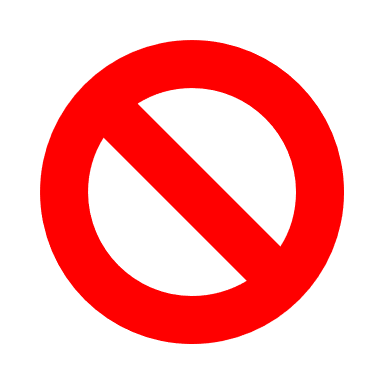 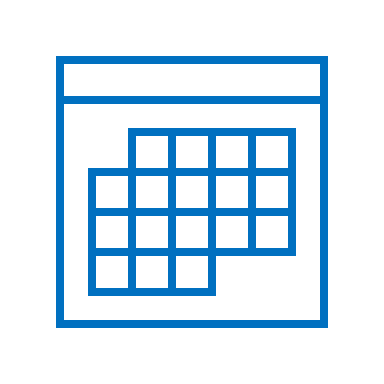 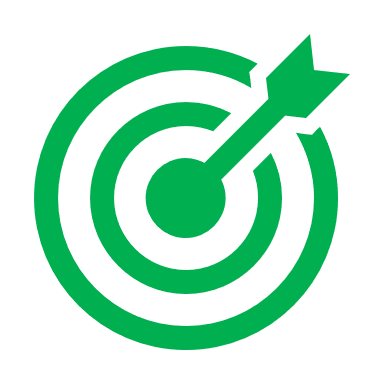